Автор: Носкова Марина АлександровнаУчитель начальных классовМБОУ СОШ № 2города Верещагино
12
7+5=
12-6=
5+9=
9+9=
14-7=
8+8=
11-5=
14-9=
7
6
16
14
6
18
5
Миша прочитал 15 книг, а Юра – 8 книг. На сколько больше книг прочитал Миша, чем Юра?
Задача.
15 – 8=7(к.)
Ответ: на 7 книг
физминутка
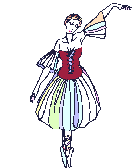 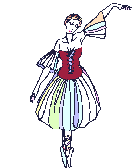 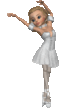 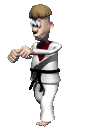 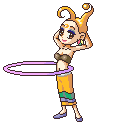 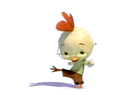 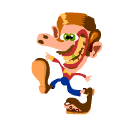 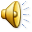 Начерти отрезок длиной 8 сантиметров.
Второй отрезок начерти на 3 сантиметра меньше.
9
(16-7)+4=

10+(11-5)=

14-(12-7)=
13
6
16
5
9
На одной ветке сидело 8 синиц, а на другой ветке на 3 синички меньше.Придумай вопрос, чтобы задача решалась в 2 действия
Сколько всего синиц сидело 
на ветках?
Задача.
(8-3)+8=13(с) 
Ответ:13 с.
1)8-3=5(с)
2)8+5=13(с)
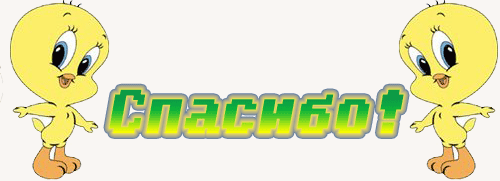